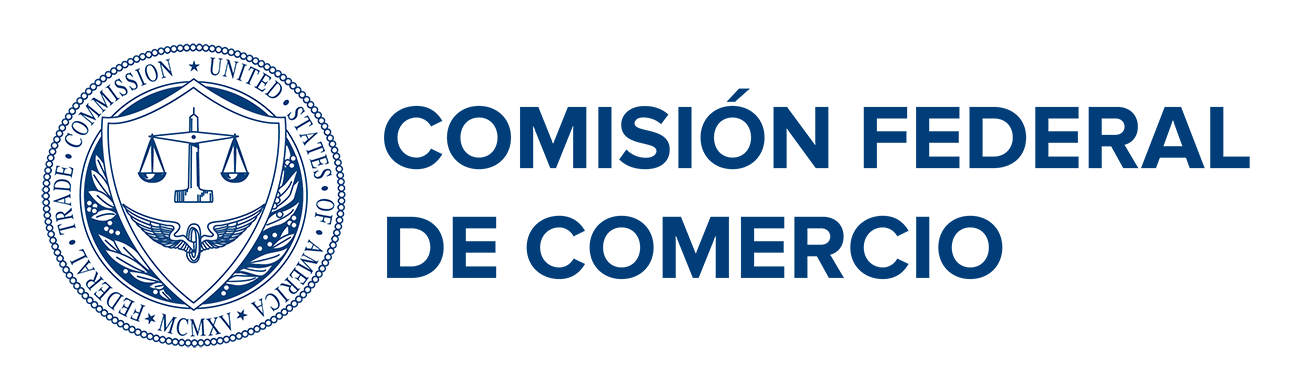 ftc.gov/pasalo
Estafas de empleo y de oportunidades de ganar dinero
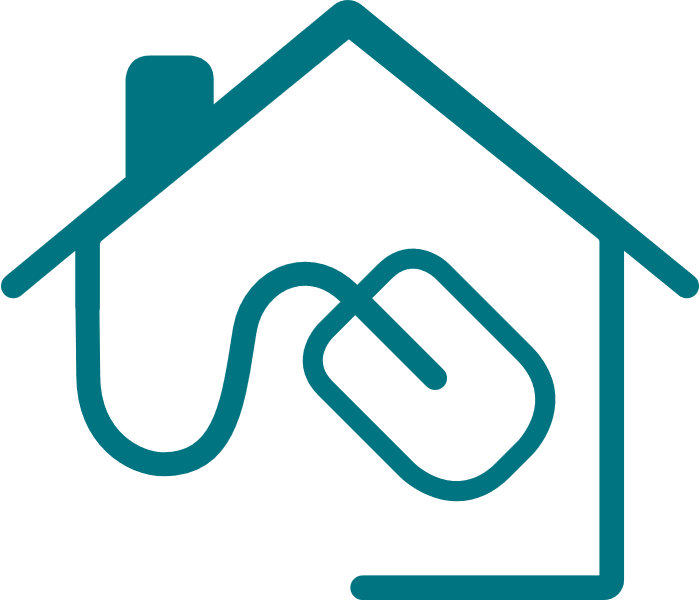 [Speaker Notes: Bienvenida y presentaciones.
Reparte los materiales educativos, si tienes alguno. 

Tan solo por estar vivos, todos hemos estado expuestos a una cierta cantidad de estafas. Cada uno de nosotros probablemente tenemos algunas estrategias para lidiar con ellos, formas de detectarlos e ideas para evitarlos. Espero que podamos compartir algunas de esas experiencias hoy, porque juntos podemos ser más fuertes que los estafadores.]
Trabajar y ganar dinero desde la casa
Ganar dinero después del retiro 
 Probar una nueva ocupación
 Tener un horario flexible
[Speaker Notes: En los últimos años, personas de todas las edades se han interesado en trabajar desde la casa. Eso es por muchas razones. Escuchamos hablar de gente que gana dinero trabajando en línea, y que se gana la vida trabajando desde sus casas y disfrutando de horarios flexibles. 
 
Los estafadores saben que hay gente interesada en trabajar desde casa, y anuncian estafas disfrazadas de oportunidades legítimas para ganar dinero y empleos. Dicen que tienen vacantes de empleo a cubrir, y sistemas de bajo riesgo para ayudar a la gente a ganar dinero, pero en realidad, lo que pretenden es apropiarse del dinero y de la información personal de la gente. Hablemos sobre algunas de las estafas.
 
DEBATE
¿Hay aquí alguien que trabaja desde su casa? 
¿Alguno ha pensado en trabajar desde casa? ¿O tal vez alguien leyó anuncios de empleo o presentó una solicitud de empleo?]
Cómo funcionan las estafas de empleo
Subes un currículum a un sitio de búsqueda de empleo
 Respondes a un anuncio de empleo
 Te piden información personal o un pago
[Speaker Notes: Una estafa de empleo puede comenzar de distintas maneras. Puede comenzar cuando subes tu currículum a un sitio web de búsqueda de empleo o cuando respondes a los anuncios de empleo que se publican en línea.

¿Y qué pasa después? Podrías recibir un mensaje de parte de alguien que dice que es el jefe de contrataciones. Esa persona parece deseosa de concertar una entrevista, pero antes tienes que enviar una copia de la licencia de conducir y los números de cuenta bancaria. Tal vez digan que necesitan esos datos para abrir un expediente personal o para establecer un depósito directo para los futuros pagos.
 
DEBATE
¿Qué opinas sobre que te pidan que mandes tu información antes de la entrevista? ¿Crees que es seguro enviar la información?

Sugerencias
No es seguro enviar información en esa situación. Cuando un desconocido te pide información personal, es una señal de estafa. No le des ni tu dinero ni tu información personal. Si lo haces, los estafadores pueden usar tus datos para cometer robo de identidad o para sacar dinero de tus cuentas.]
Cómo funcionan las estafas de oportunidades de ganar dinero
Respondes a un anuncio para ganar mucho dinero trabajando desde tu casa
Compras un sistema “probado” para ayudarte a iniciar un negocio
Te presionan para que gastes dinero para ganar dinero
[Speaker Notes: Algunas estafas para ganar dinero comienzan con anuncios que ofrecen oportunidades con altos ingresos para la gente que quiere trabajar desde casa. Si respondes a uno de esos anuncios, podrían decirte que primero tienes que pagar, quizás para cubrir una capacitación adicional u otros servicios para poder comenzar a ganar mucho dinero, pero no se consigue ningún trabajo.

Hay otras compañías que dicen que pueden ayudar a la gente a iniciar un negocio en línea. Dicen que tienen un sistema probado para ganar dinero, pero tienes que apurarte e inscribirte pronto antes de que suba el precio. Los detalles pueden cambiar, pero los estafadores siempre hacen grandes promesas que sencillamente no son reales, como que te harás rico trabajando sólo unas horas al día. 

Tal vez te inviten a asistir a un evento gratuito cerca de tu casa en el que los expertos de la compañía te enseñarán el secreto para tener un negocio exitoso en línea. ¿Y qué pasa después? Si pagas por el sistema, te presionarán para que compres servicios adicionales para “mejorar” tus resultados y aumentar tus supuestas ganancias. Al final, terminarás gastando más y más dinero en el sistema y nunca iniciarás un negocio exitoso o ganarás dinero.
 
DEBATE
¿Alguien ha visto anuncios de trabajo en casa como este? ¿Alguien respondió a uno de estos anuncios?

¿Alguien fue a uno de estos eventos gratuitos para informarse sobre un sistema especial o un programa para ganar dinero? ¿Qué te pareció el ofrecimiento?]
Qué hacer
Frena
 Verifícalo
 No compartas información personal ni datos de cuentas bancarias
 No pagues a cambio de la promesa de un trabajo
[Speaker Notes: Si estás interesado en un empleo o en una oportunidad de ganar dinero, no te apures. Frena. Explica el ofrecimiento a alguien de tu confianza y escucha su opinión.

Averigua en la oficina del fiscal general de tu estado si tienen quejas registradas sobre la compañía. El que no haya quejas registradas, no es garantía de que la compañía sea honesta, pero las quejas pueden ser un indicio de posibles problemas. Busca en internet ingresando el nombre de la compañía junto con palabras como “review”, “scam” o “complaint”; si haces la búsqueda en español, reemplaza esas palabras con “comentario”, “estafa” o “queja”.

No compartas información personal ni datos de cuentas bancarias hasta terminar la búsqueda en línea. Si das esa información a un estafador, la podrían usar para cometer robo de identidad.

No pagues por capacitaciones o certificaciones por adelantado. Los empleadores honestos no te pedirán que pagues para conseguir un empleo. Todo aquel que quiera cobrar un cargo a cambio de un trabajo es un estafador. Y si una persona o compañía te dice que envíes dinero en efectivo, una transferencia de dinero, o que compres tarjetas de regalo o criptomonedas, es una estafa. Los estafadores piden ese tipo de pagos porque son difíciles de rastrear y casi imposibles de reembolsar. No pagues dinero para ganar dinero.  

DEBATE
La gente tiene diferentes estrategias para evitar las estafas y verificar las cosas. Algunas personas hablan con alguien de confianza o buscan información en internet sobre una compañía o sobre la persona que las contactó. Gente que está pensando en hacer una gran inversión de dinero, podrían consultar a un profesional, como un abogado.]
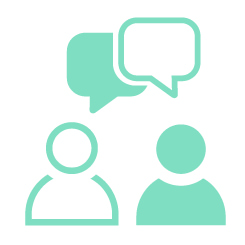 Comienza una conversación
 Comparte lo que sabes, tus estrategias e ideas
 Obtén más información en ftc.gov/pasalo
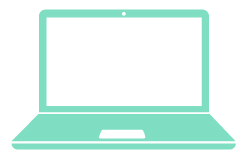 [Speaker Notes: Estos son precisamente los tipos de conversaciones que esperamos que tengas cuando te conectes con tus amigos y familiares. Porque ya tienes esta experiencia y sabes mucho sobre muchas cosas, incluso cómo detectar y evitar este tipo de estafas. 

Apuesto a que conoces a alguien que podría beneficiarse de un poco de ayuda o información adicional. Así que pásalo. Habla con ellos. Comparte tu experiencia. Dales un volante o un marcapáginas para recordarles. Diles dónde pueden encontrar más información en el sitio web de la FTC, en ftc.gov/pasalo.]
Repórtalo
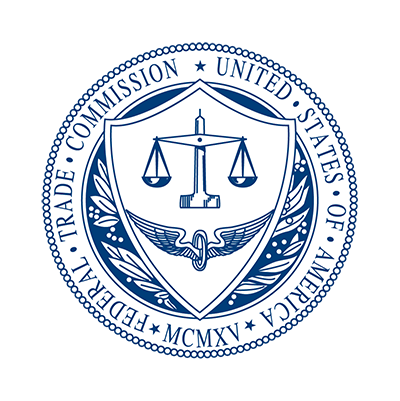 ReporteFraude.ftc.gov
 1-877-FTC-HELP
[Speaker Notes: Si tu o alguien que conoces detecta una estafa, a la Comisión Federal de Comercio le gustaría saberlo. Por favor visita ReporteFraude.ftc.gov o llama al 1-877-FTC-HELP para reportar una estafa. Al denunciar un fraude, puedes ayudar a los investigadores de la FTC a identificar a los estafadores y detenerlos antes de que obtengan el dinero que alguien ganó con tanto esfuerzo. Realmente eso hace la diferencia.]
¡Gracias!
	
¿Preguntas?
[Speaker Notes: Gracias por tomar el tiempo de hablar conmigo hoy y por compartir con el grupo. Espero que haya sido útil. ¿Hay alguna pregunta? 

Si se reúne en persona, recuerde a las personas que asistieron que se lleven materiales para amigos y familiares. ¡Gracias!]